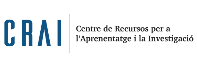 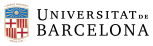 Herbari de la Universitat de Barcelona
CRAI Centre de Documentació de Biodiversitat Vegetal
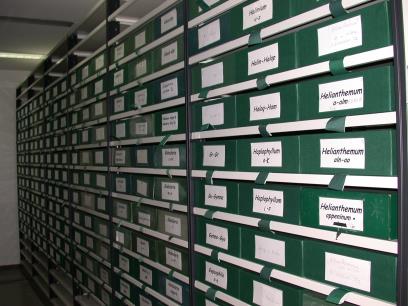 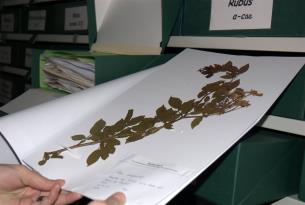 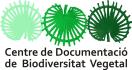 El Centre de Documentació de Biodiversitat Vegetal disposa de:
Herbari
Cartografia temàtica
Biblioteca especialitzada
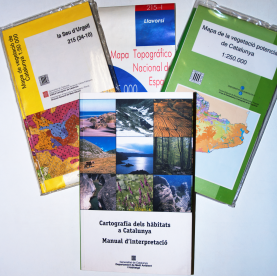 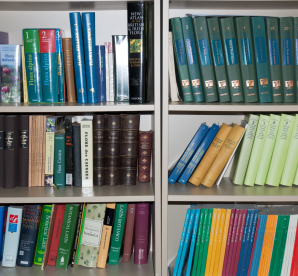 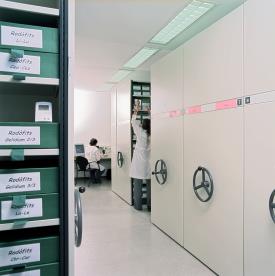 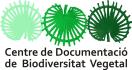 [Speaker Notes: Prepare las diapositivas para el apéndice por si se necesitan más detalles o diapositivas complementarias. Además, el apéndice resulta útil si la presentación se distribuye más adelante.]
Herbari: col·lecció de plantes preservades de manera perdurable
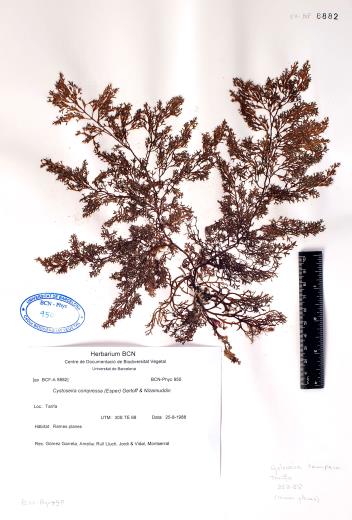 Espècimen assecat o premsat
Etiqueta: nom, localitat, data, recol·lector, ...
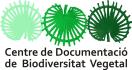 5 grans col·leccions
Cormòfits: 300.000 mostres
Briòfits: 64.000 mostres
≈ 450.000 mostres
Líquens: 41.500 mostres
Fongs: 20.000 mostres
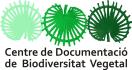 Algues: 9.000 mostres
[Speaker Notes: ¿Sobre qué es el proyecto ?
Defina el objetivo del proyecto
¿Es similar a otros proyectos anteriores o es nuevo?
Defina el ámbito del proyecto
¿Es un proyecto independiente o está relacionado con otros proyectos?

* Tenga en cuenta que no se necesita esta diapositiva para las reuniones semanales]
I també:
Col·lecció d'etnobotànica: 360 mostres
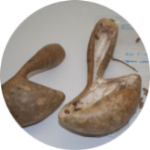 Fruit de carabassa  (Lagenaria siceraria)
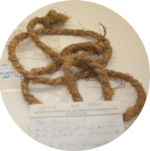 Corda d'espart  (Stipa tenacissima)
Col·lecció de fruits i llavors: 2500 mostres
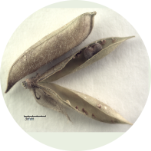 Fruit de ruac (Ononis tridentata L.)
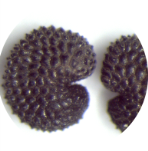 Llavors d'arenària   (Arenaria modesta)
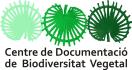 Procedents de gairebé tot el món
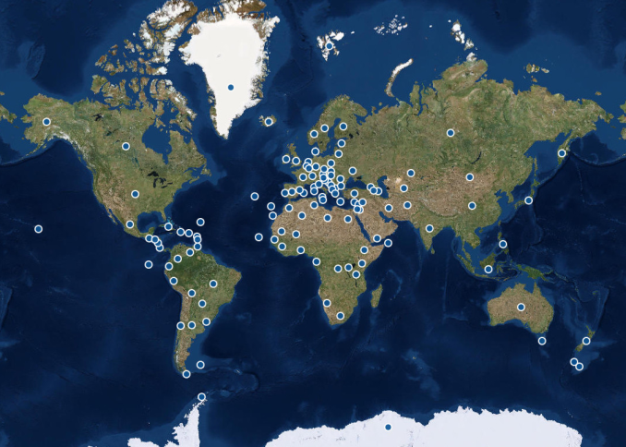 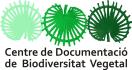 Països dels quals hi ha alguna mostra a l'herbari BCN
[Speaker Notes: * Si alguno de estos problema causaron una demora en el programa o se deben analizar en profundidad, coloque los detalles en la siguiente diapositiva.]
I amb més de 200 anys d'història
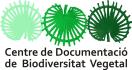 Nombre de mostres d'herbari per dècades
Què fem?    Àmbits de recerca
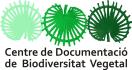 Què fem?     Suport a la docència
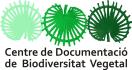 [Speaker Notes: ¿Cuáles son las dependencias que afectan a la escala de tiempo, costo y resultado de este proyecto?]
Què oferim?
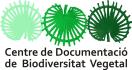 Consultes en línia: bases de dades
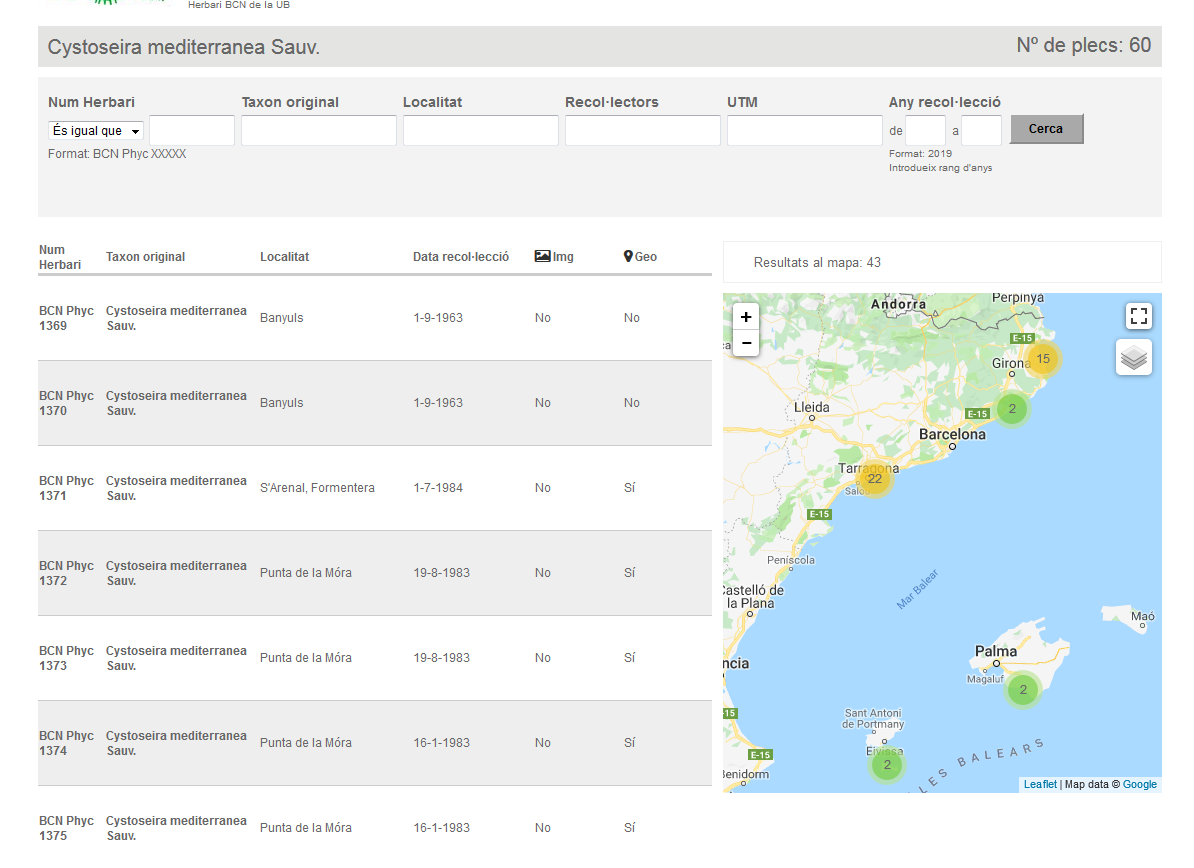 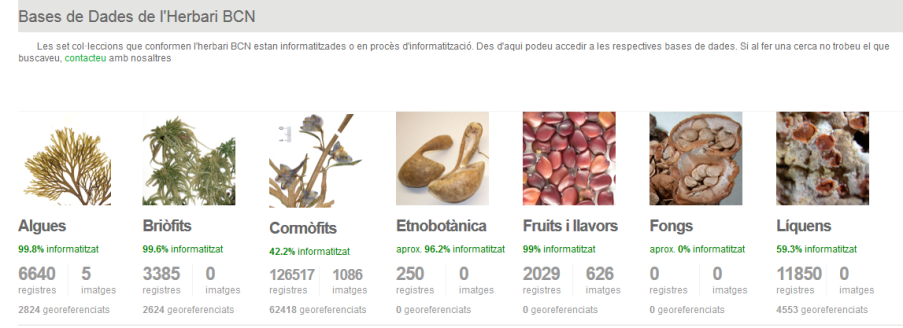 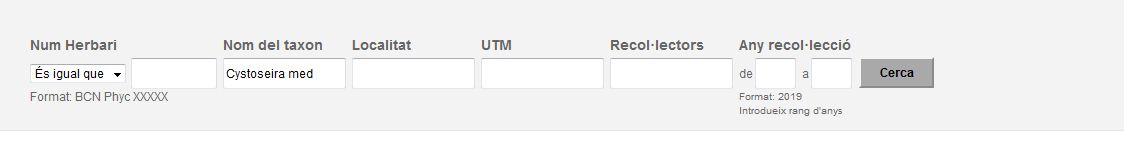 Cerca per tàxon, localitat, any, recol·lector,....
Una base de dades per a cada col·lecció
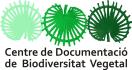 Llistat dels plecs i localització en un mapa
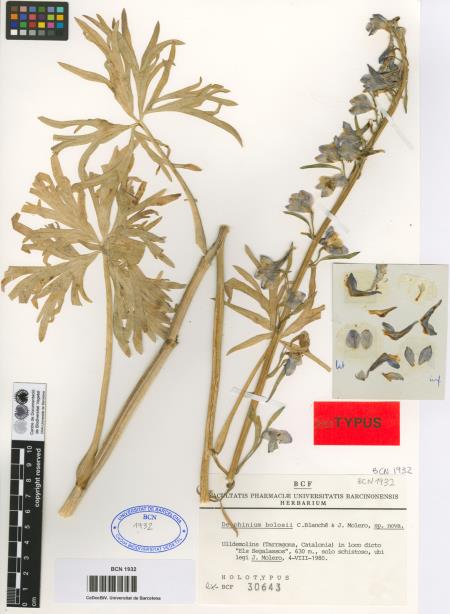 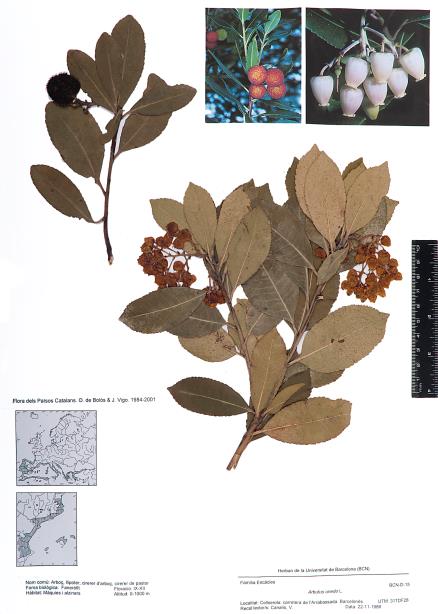 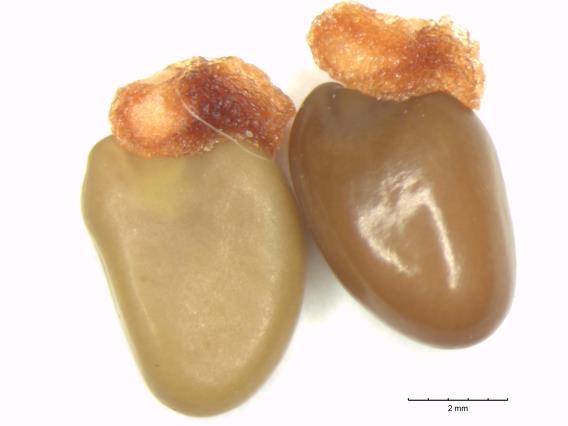 Consultes en línia: Herbari Virtual
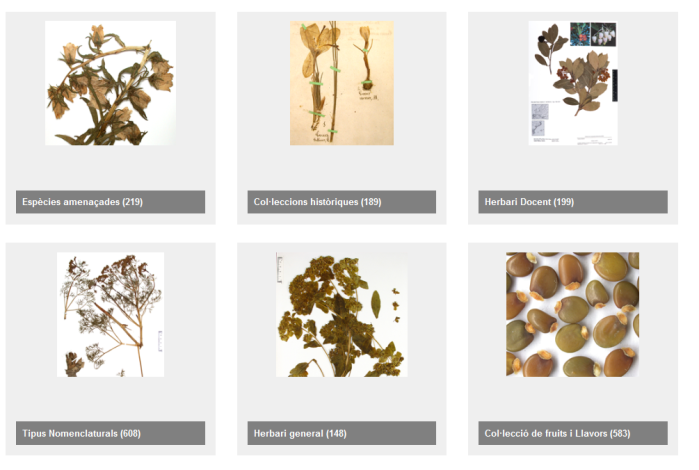 Atles de fruits i llavors
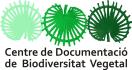 Col·lecció d'imatges de les mostres agrupades per col·leccions
Herbari docent
Tipus nomenclaturals
Participem en portals institucionals locals i internacionals
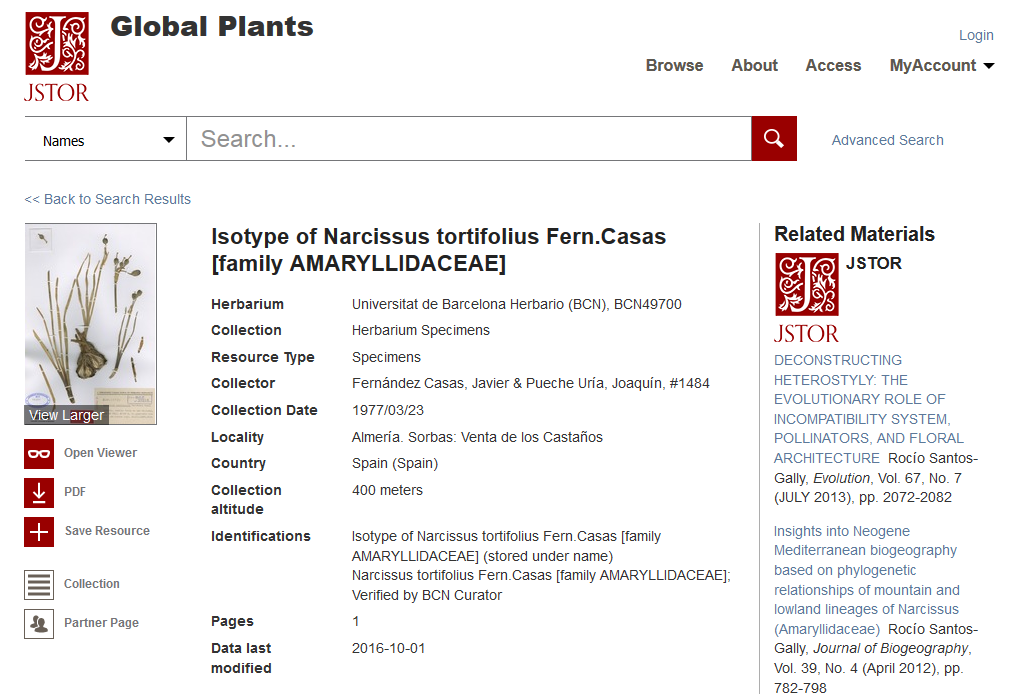 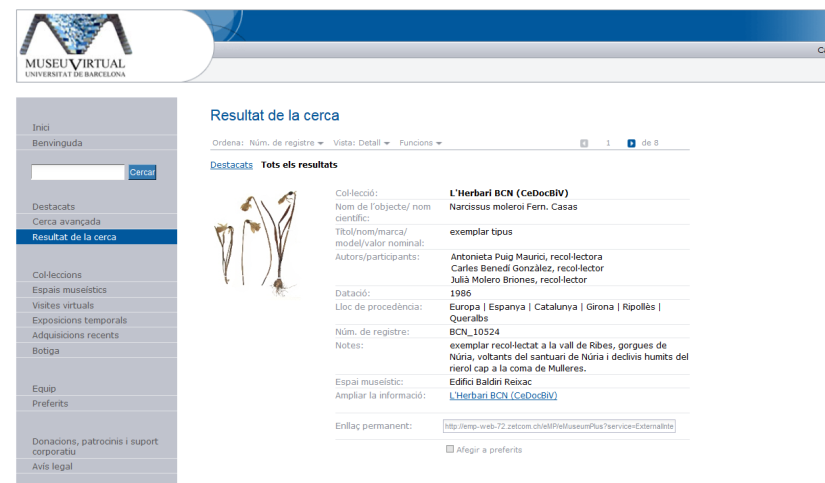 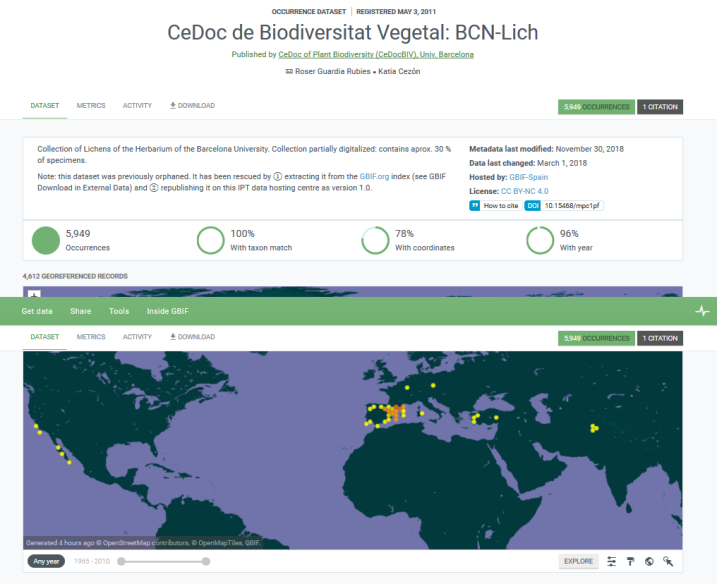 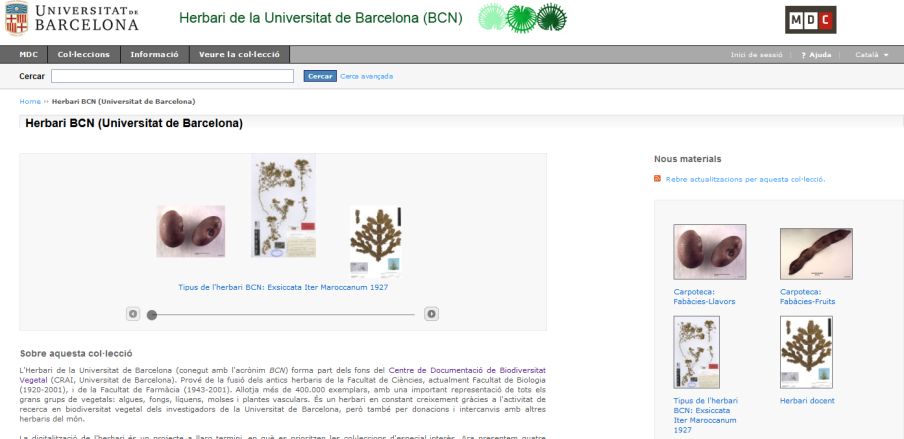 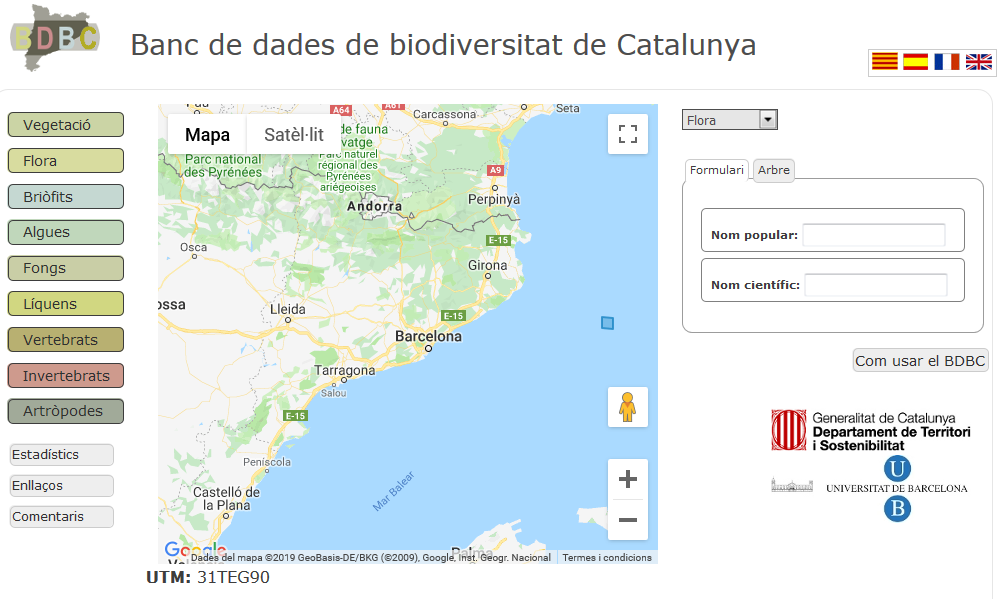 Museu Virtual de la Universitat de Barcelona
Memòria digital de Catalunya (MDC)
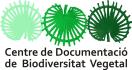 Banc de dades de Biodiversitat de Catalunya)
Global Plants Initiative (JSTOR)
Global Biodiversity Information Facility (GBIF)
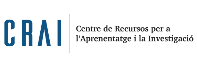 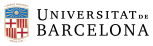 Visiteu-nos a:

Centre de Documentació de Biodiversitat Vegetal (CeDocBiV)
C/ Baldiri Reixac,  2
Barcelona
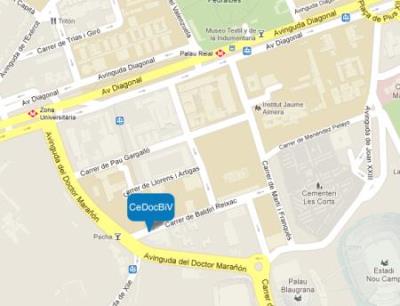 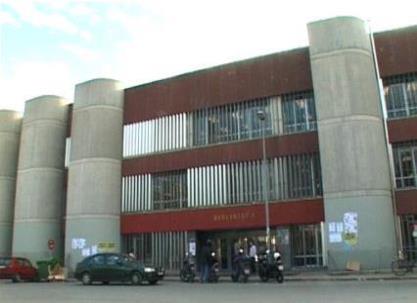 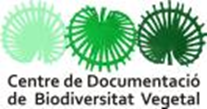